小儿多种维生素注射液（13）
内蒙古白医制药股份有限公司
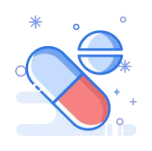 目录
01 药品基本信息
02 安全性
04  创新性
03 有效性
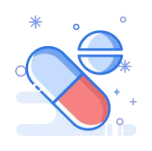 05 公平性
01
药品基本信息
小儿多种维生素注射液（13），注册规格为A瓶4mL，B瓶1mL。本品适用于接受肠外营养的11周岁以下患者维生素缺乏的预防。 医生不必等到患儿出现维生素缺乏症状之后才开始维生素补充治疗。用法用量：将基于体重的本品推荐日用量直接加入到不少于100ml的葡萄糖注射液或氯化钠注射液中静脉滴注。 体重＜1kg ，A瓶1.2ml+B瓶0.3ml ；体重≥1kg且＜3kg ，A瓶2.6ml+B瓶0.65ml ；体重≥3kg A瓶4ml+B瓶1ml。
本品为处方药，中国大陆首次上市时间为2018年4月。目前大陆地区无同通用名药品上市，中国大陆是本品首个全球上市国家。最合适的参照药品应该是儿童专用的全维生素静脉制剂，但国内目前没有，只能选择注射用脂溶性维生素(Ⅰ)、脂溶性维生素注射液(Ⅰ)和注射用水溶性维生素为参照药品。
本品适用于11周岁以下患儿肠外营养维生素的补充，如危重症患儿、早产儿、围手术期患儿、血液肿瘤患儿等静脉全维生素的补充。大陆地区发病率0.76%，年发病患者总数150余万人（治疗率大概50%）。
本品是国内唯一符合相关医学指南[ESPEN（2018）、ASPEN（2012）、CSPEN《小儿肠外营养指南：维生素，2021》]和药品监管部门（FDA、CDE）意见的小儿专用可补充全部13种维生素的肠外多种维生素制剂。国内外指南指出，补充全面13种且剂量合理的维生素为肠外营养患儿的临床必需，而国内长期没有符合小儿特殊生理特点的小儿专用肠外全维生素制剂上市，小儿多种维生素注射液（13）填补了这一空缺，是符合小儿生理特点的、小儿专用的、含全部水溶性维生素和脂溶性维生素的静脉维生素制剂，为小儿的肠外维生素合理用药提供符合国内外医学指南的解决方案。
包括但不限于药品通用名称；注册规格；说明书适应症/功能主治（概述）；用法用量；中国大陆首次上市时间；目前大陆地区同通用名药品的上市情况；全球首个上市国家/地区及上市时间；是否为OTC 药品；参照药品建议；所治疗疾病基本情况、未满足的治疗需求、大陆地区发病率、年发病患者总数等。
02
安全性
本品是国内唯一符合相关医学指南[ESPEN（2018）、ASPEN（2012）、CSPEN《小儿肠外营养指南：维生素，2021》]和药品监管部门（FDA、CDE）推荐意见的小儿专用肠外多种维生素制剂。在上海交通大学新华医院、上海儿童医院、浙江大学儿童医院开展的RCT临床试验中，未见与本品相关的不良反应，自2018年上市至今未收到与本品相关的不良反应报告或药物警戒信息，也未见相关文献报道，本品的原研制剂在国外已上市20余年，也未见其相关不良反应报道。 
本品的原辅料均制定了更严格的同时符合中国药典、美国药典、欧洲药典及日本药典标准的内控标准，对成品制定了17项杂质控制，从源头控制以更好保障产品质量和用药安全性；
本品的生产工艺比较特殊，生产车间为根据本品的工艺特点专门设计，可很好保障产品质量。
在本品之前，临床上小儿用多种维生素为注射用脂溶性维生素(Ⅰ)或注射用脂溶性维生素（Ⅱ）或脂溶性维生素（Ⅱ）注射液与注射用水溶性维生素按体重折算给药，多达10个配制剂量，剂量不合理且配制繁琐易发生污染，有较多严重不良反应文献报道。
药品说明书提及的【不良反应】：与硫胺素相关的过敏反应和维生素A过多症参见【注意事项】的第2、第3条 。 国外同品种上市后可见以下不良反应。这些不良反应来源于不确定群体的自发报告，因此很难评估其发生频率以及与药物暴露量之间的因果关系。 皮肤——皮疹，红斑，瘙痒； 中枢神经系统——头痛，头晕，烦躁，焦虑； 眼部——复视 。【禁忌】维生素过多症的患者禁用。对本品任一维生素或辅料成份过敏者禁用。
包括但不限于：该药品在国内外不良反应发生情况；药品说明书收载的安全性信息；与目录内同类药品安全性方面的主要优势和不足。
03
有效性
小儿多种维生素注射液（13）是国内唯一符合相关医学指南[ESPEN（2018）、ASPEN（2012）、CSPEN《小儿肠外营养指南：维生素，2021》]和药品监管部门（FDA、CDE）推荐意见的小儿专用肠外多种维生素制剂，其维生素种类、剂量、用法用量完全满足小儿特殊人群的需求。
小儿生长发育快，对维生素等营养素的需求显著高于成人，且小儿尤其新生儿体内维生素几乎没有贮存，小儿肠外维生素重点在于“预防”患儿高代谢需求导致的维生素耗竭，尤其对于危重症患儿、早产低体重儿、极低体重儿以及如手术、烧伤、骨折和其他创伤、感染、昏迷等导致高代谢和组织营养素耗竭情况，故不必等到患儿出现维生素缺乏症状后才开始补充治疗，国内外权威医学指南均强烈推荐小儿肠外营养时即添加推荐剂量的13种维生素。
鉴于国内长期没有符合小儿特殊生理特点的小儿专用肠外全维生素制剂上市，小儿多种维生素注射液（13）2018年被CDE纳入优先审评审批并批准上市。FDA和CDE均认为该类制剂组方为参照指南和人体正常生理指标拟定，无需通过临床试验验证其有效性。
小儿不同阶段对多种维生素的需求与体重为非线性关系，在本品之前，临床上小儿肠外维生素为注射用脂溶性维生素(Ⅰ)或注射用脂溶性维生素（Ⅱ）或脂溶性维生素（Ⅱ）注射液与注射用水溶性维生素按体重折算给药，剂量繁多、配制复杂且不符合相关医学指南和CDE推荐意见，均不能满足小儿对多种维生素的特殊需求。
包括但不限于：临床试验和真实世界中，与对照药品疗效相比较该药品的主要优势和不足；临床指南/诊疗规范推荐情况；国家药监局药品审评中心出具的《技术评审报告》中关于本药品有效性的描述。
04
创新性
国内长期没有符合小儿生理特点的小儿专用肠外全维生素制剂（13种）上市，本品是国内唯一符合小儿生理特点的小儿专用的肠外补充维生素制剂，符合相关医学指南[ESPEN（2018）、ASPEN（2012）、CSPEN《小儿肠外营养指南：维生素，2021》]和药品监管部门（FDA、CDE）推荐意见的小儿专用肠外多种维生素制剂。其创新性的体现如下：
临床创新性：本品是国内唯一符合小儿生理特点的小儿专用的肠外全维生素补充制剂，其维生素种类和剂量均符合国内外医学指南及美国FDA和CDE的推荐意见要求。尤其对于危重症患儿、早产低体重儿、极低体重儿以及如手术、烧伤、骨折和其他创伤、感染、昏迷等导致高代谢和组织营养素耗竭的情况。
产业创新性：本品原辅料均制定了更严格的同时符合中国药典、美国药典、欧洲药典及日本药典标准的内控标准，对成品制定了17项杂质控制并申请了发明专利；本品的生产车间根据本品的特殊生产工艺专门设计。
服务及应用创新性：小儿不同阶段对多种维生素的需求与体重为非线性关系，而既往小儿静脉用多种维生素制剂临床应用以体重线性关系计，多达10个配制剂量，临床配制复杂且易发生污染。小儿多种维生素注射液（13）临床应用仅3个剂量（体重＜1kg、体重≥1kg且＜3kg、体重≥3kg），临床应用更方便、快捷，并均符合相关指南和监管部门推荐意见。
包括但不限于：主要更创新点；该创新带来的疗效或安全性方面的限中成药）情况。
05
公平性
本品是国内唯一符合相关医学指南[ESPEN（2018）、ASPEN（2012）、CSPEN《小儿肠外营养指南：维生素，2021》]和药品监管部门（FDA、CDE）推荐意见的小儿专用肠外多种维生素制剂。可弥补本品上市前临床上用脂溶性维生素注射剂和注射用水溶性维生素按体重换算多达10个剂量、配制繁琐易污染且剂量均不符合相关医学指南和监管部门意见，不能满足临床上小儿特殊生理需求的短板。
本品与既往用药具有显著的剂量和临床应用优势，本品为水针剂，临床应用根据体重区间仅3个剂量，配制方便且均满足相关医学指南要求。本品临床使用较既往用药合理且大大降低临床管理难度和应用风险。
本品覆盖全国大部分省份，可获得性高；价格适中，费用水平与基本医疗保险基金及参保人员承受能力相匹配。同时，企业对于本产品的产能充足，原材料供应稳定且可持续，无产品供应短缺风险。
包括但不限于：是否能够弥补药品目录保障短板；临床管理难度及其他相关情况。
谢谢
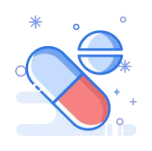